Países de Europa, América y Oceanía
Tímea Chovanová, kvarta
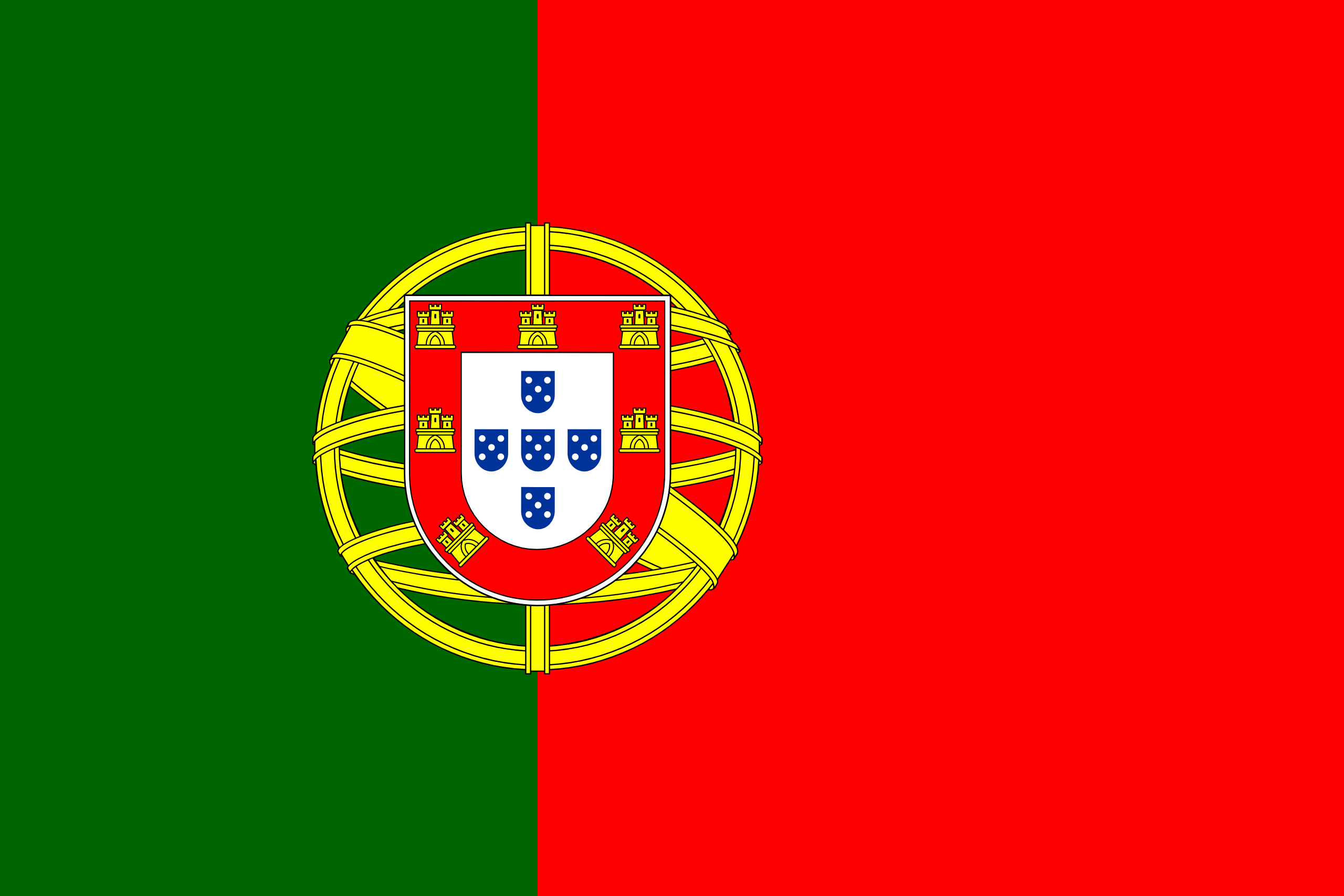 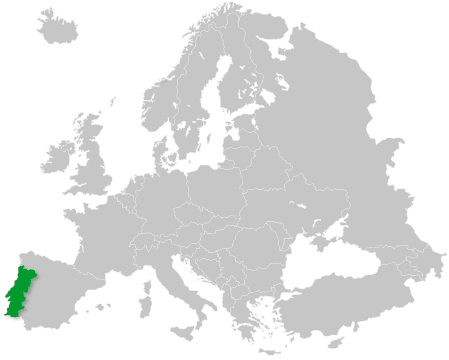 PORTUGAL 
 portugueses

portugués  
portuguesa
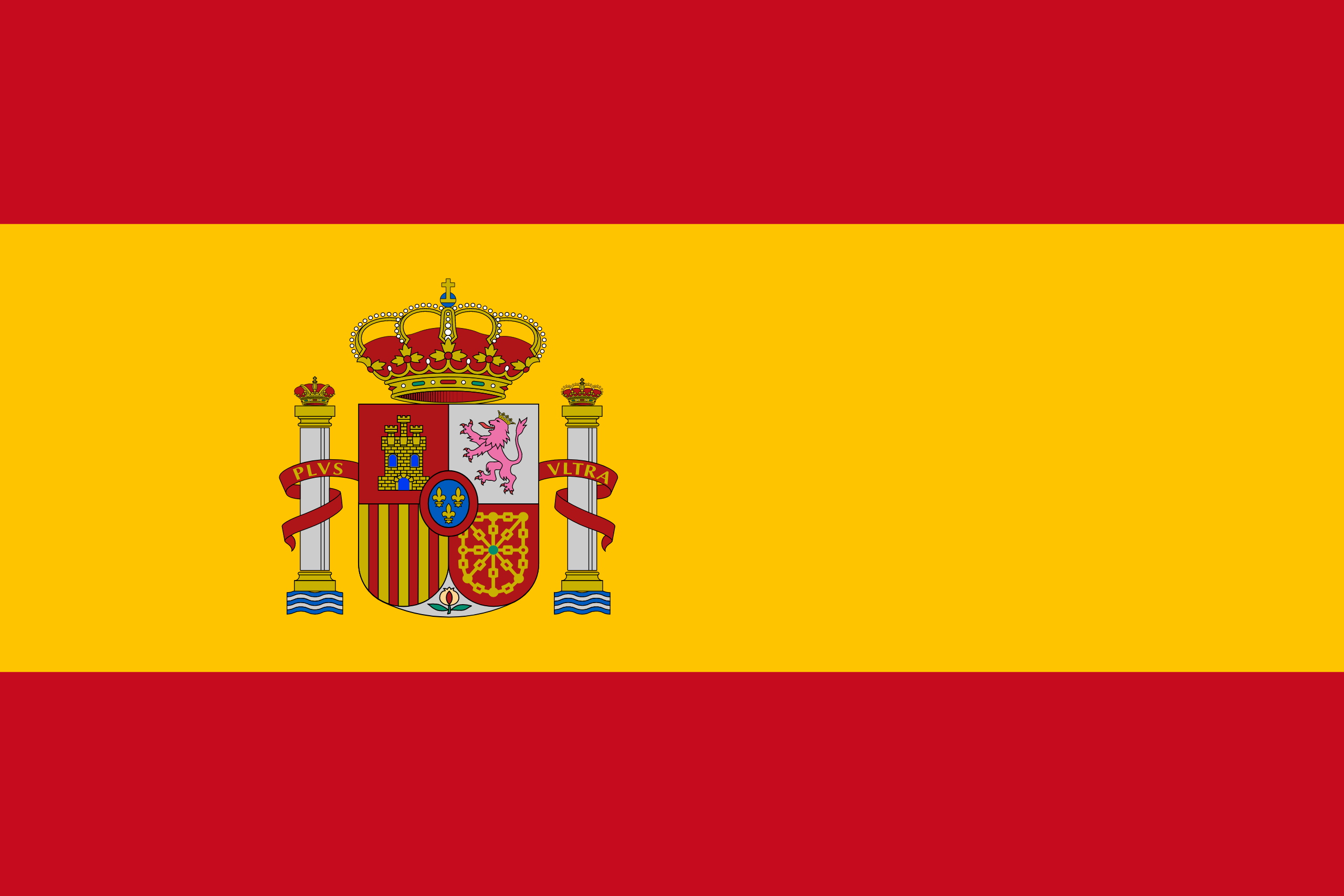 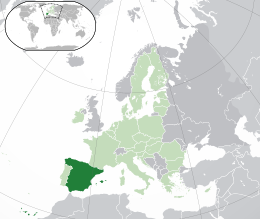 ESPAŇA 
  espaňoles

espaňol 
espaňola
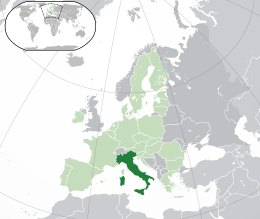 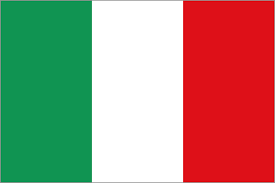 ITALIA 
italianos

italiano
italiana
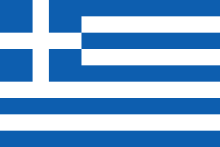 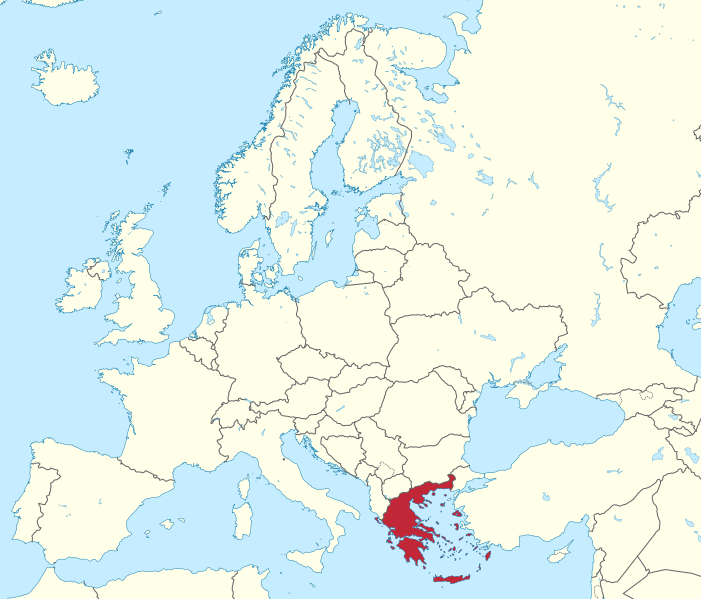 GRECIA 
griegos

griego
griega
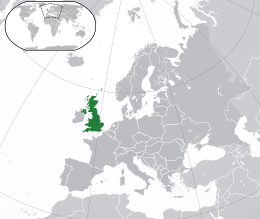 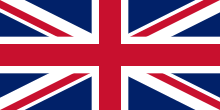 REINO UNIDO 
británicos

británico
británica
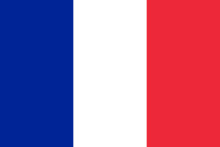 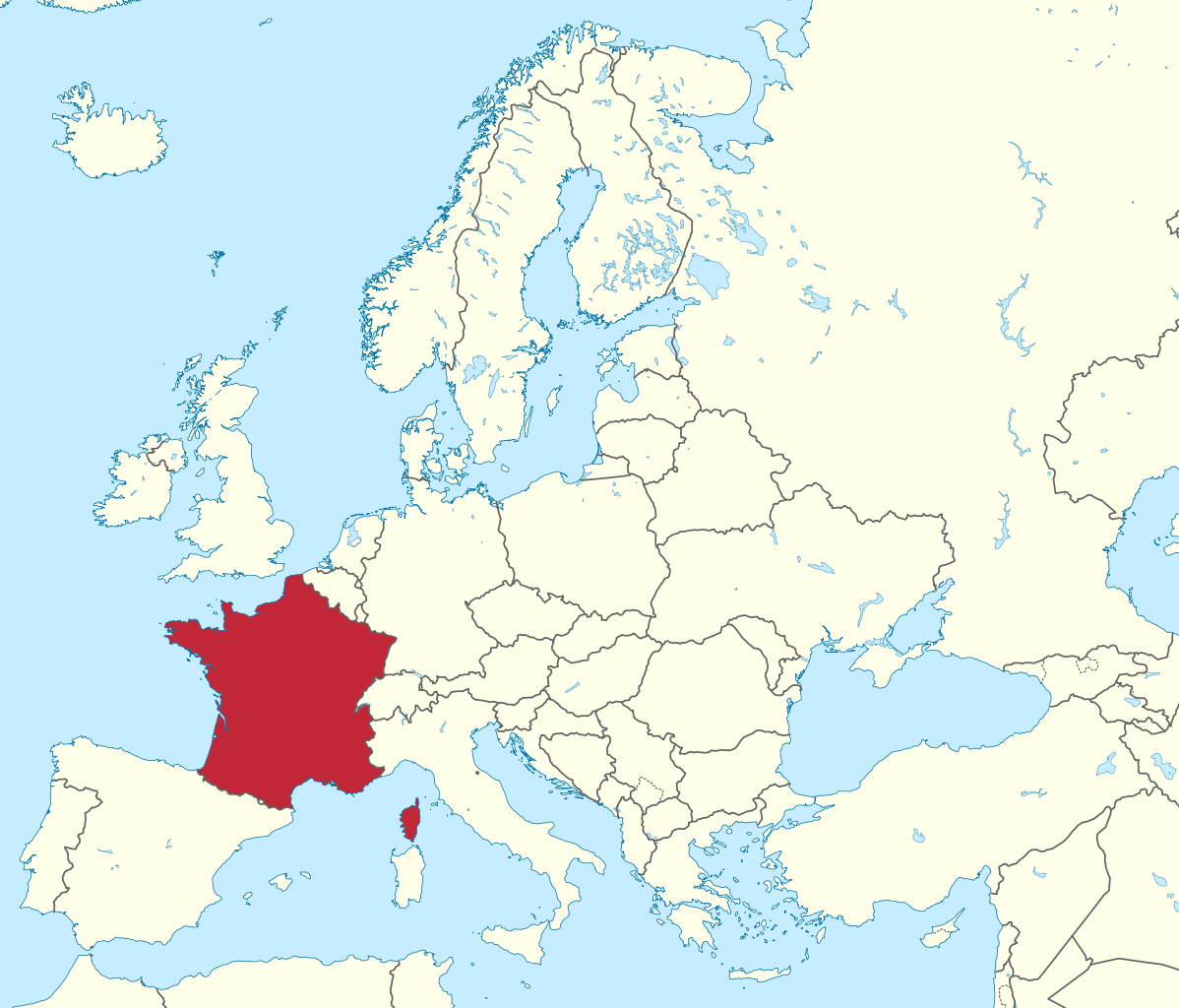 FRANCIA 
franceses

francés
francesa
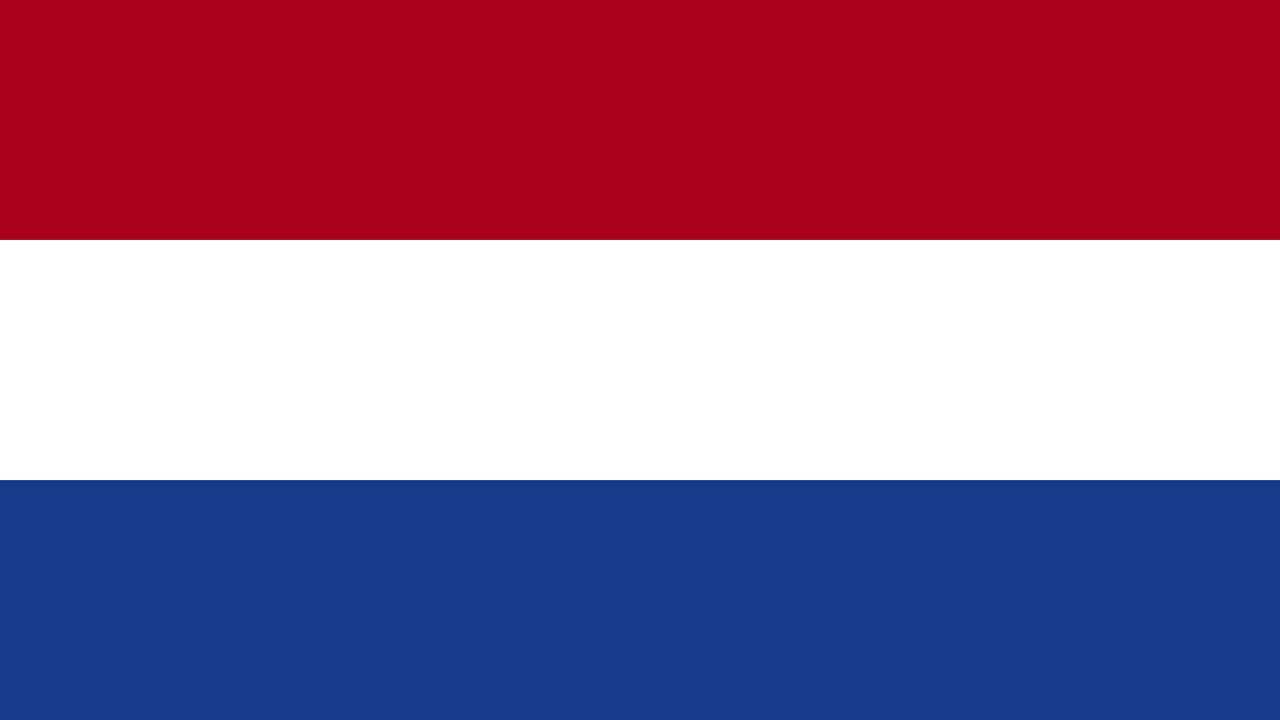 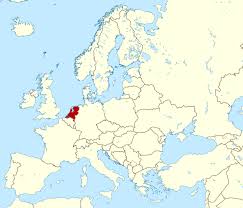 PAÍSES BAJOS
neerlandeses

neerlandés
neerlandesa
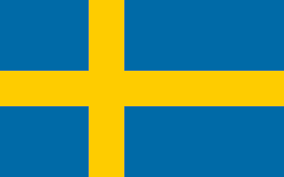 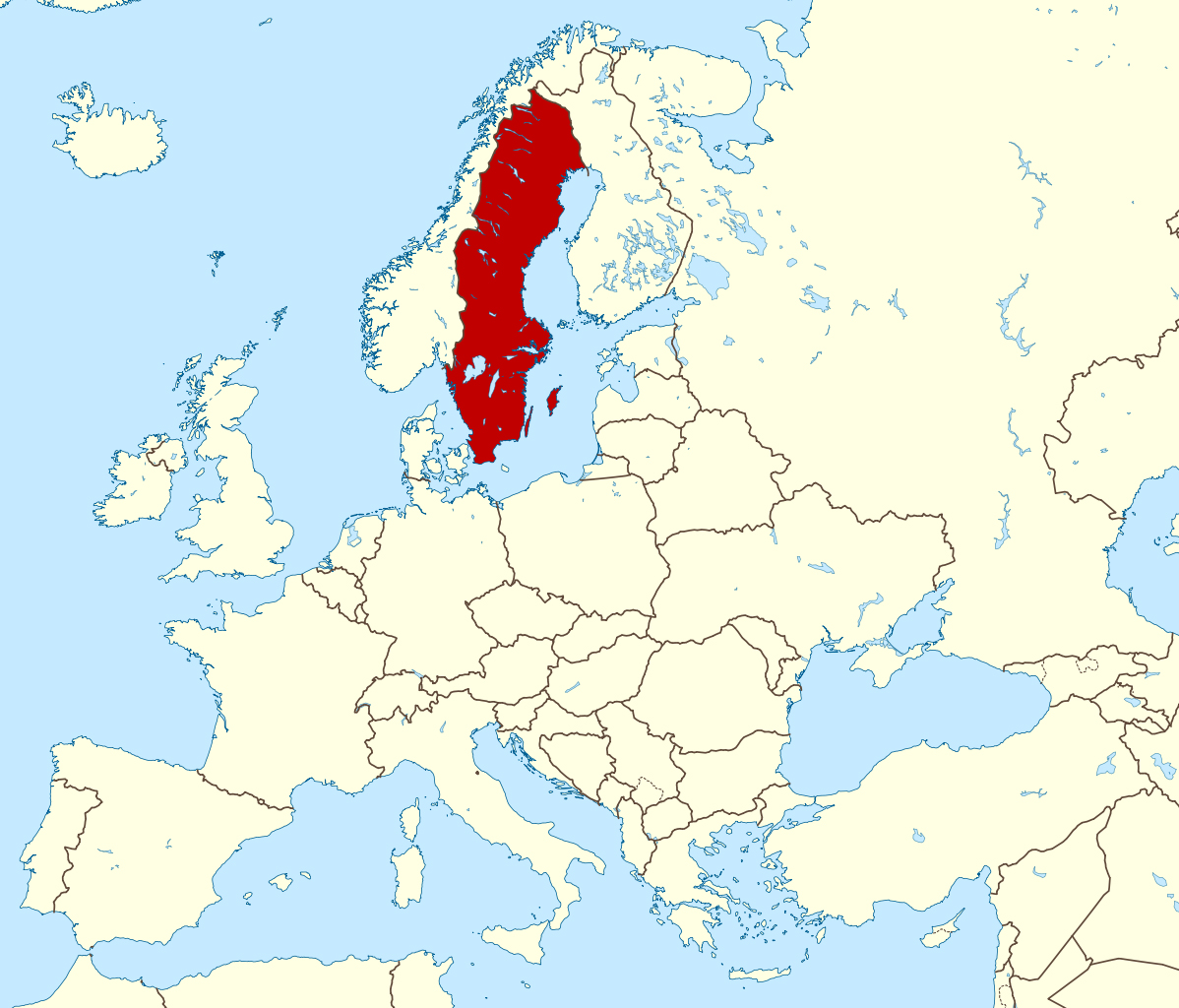 SUECIA 
suecos 

sueco
sueca
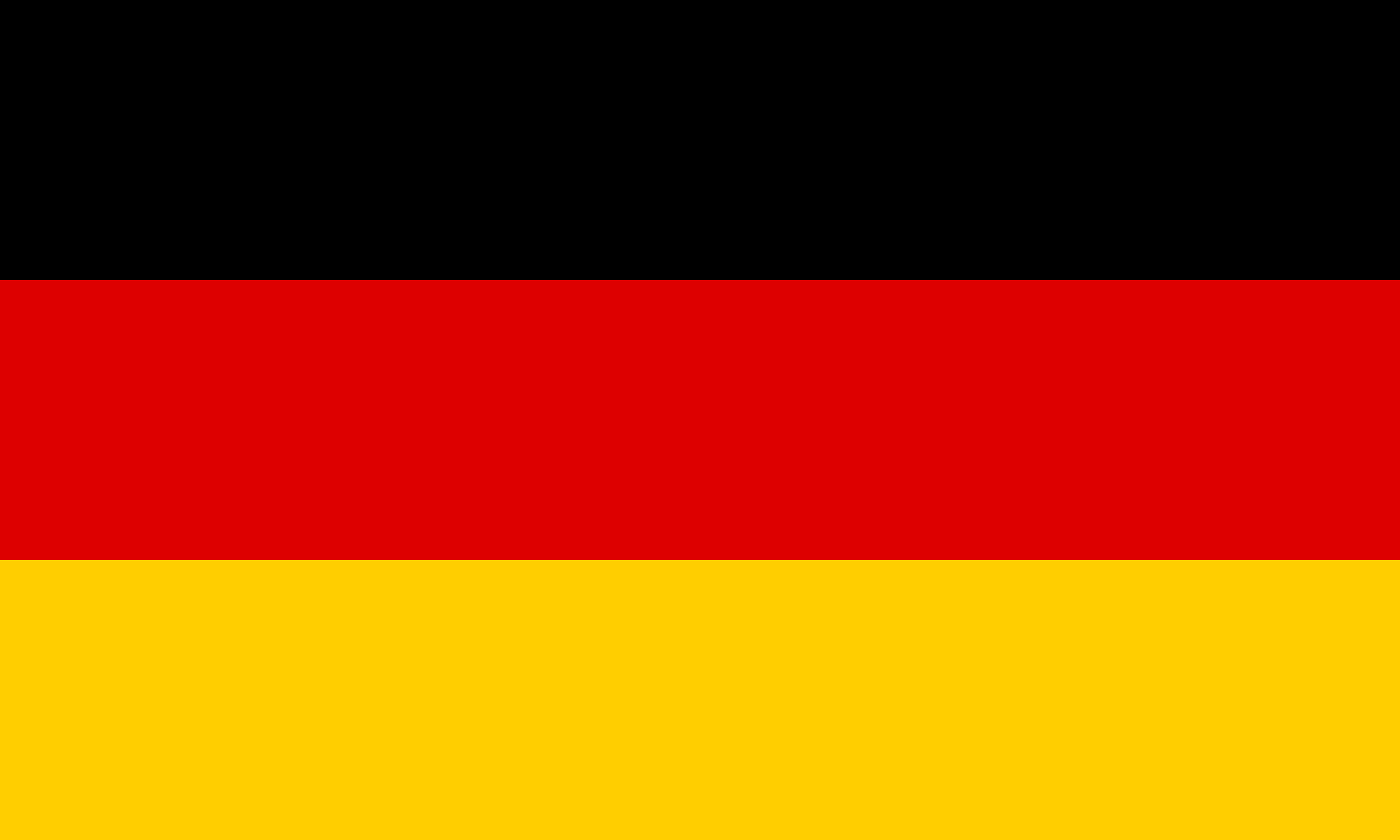 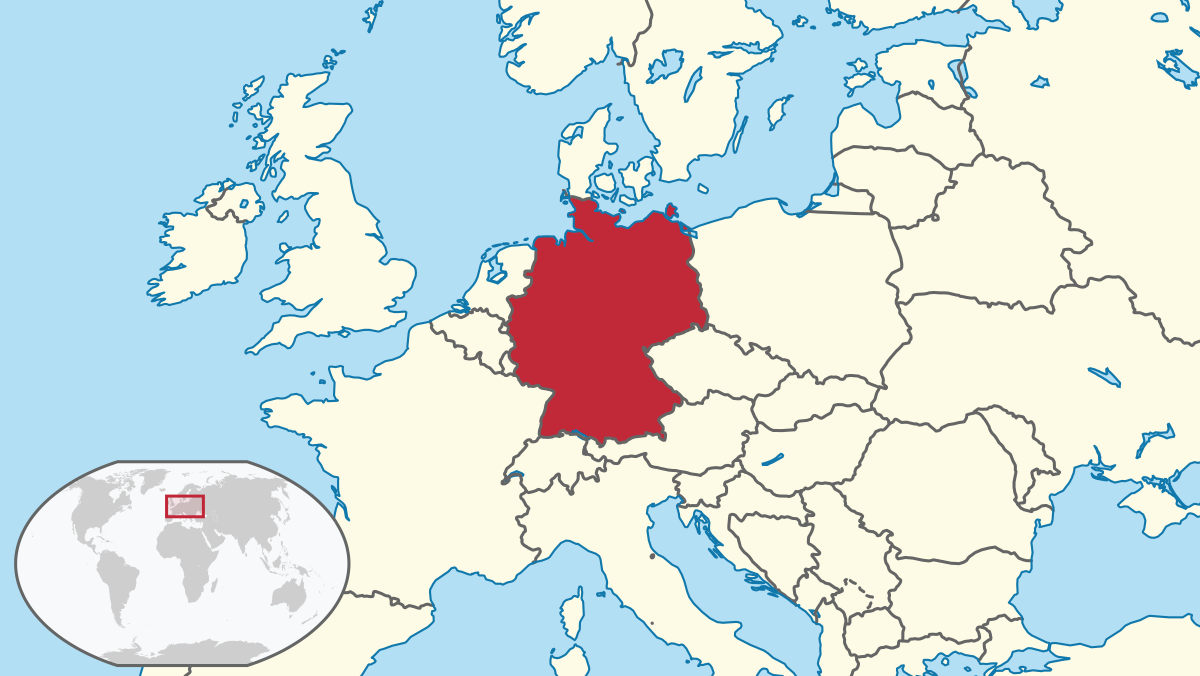 ALEMANIA
alemanes

alemán
alemana
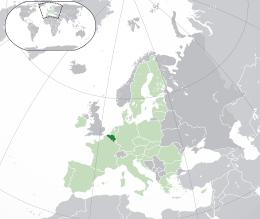 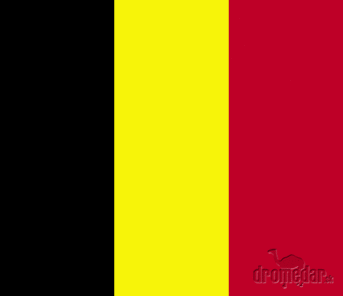 BÉLGICA
belgas 

belga
belga
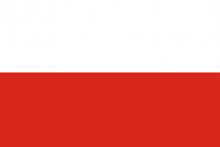 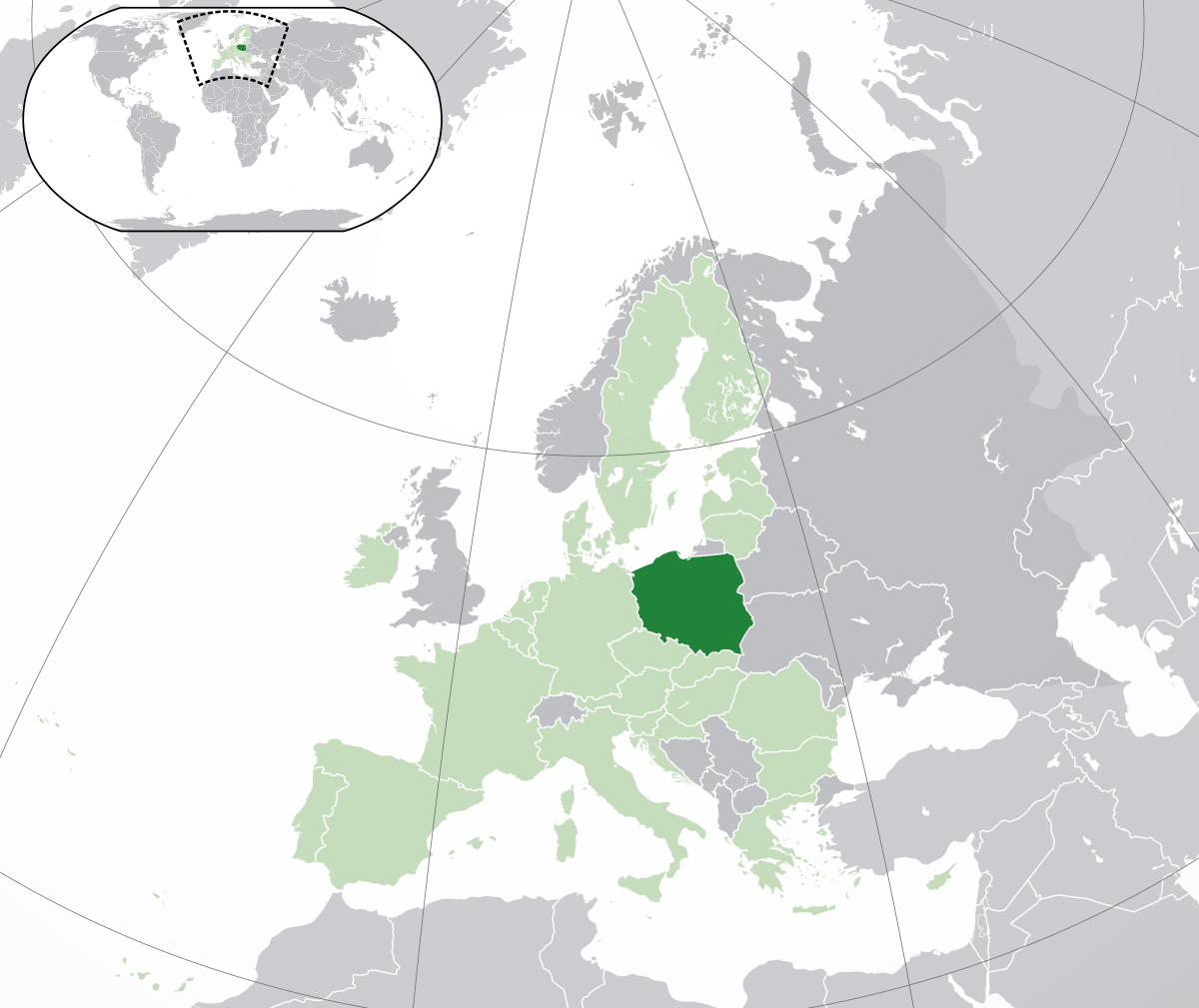 POLONIA 
polacos

polaco
polaca
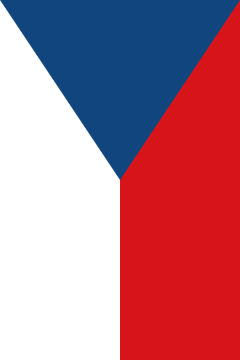 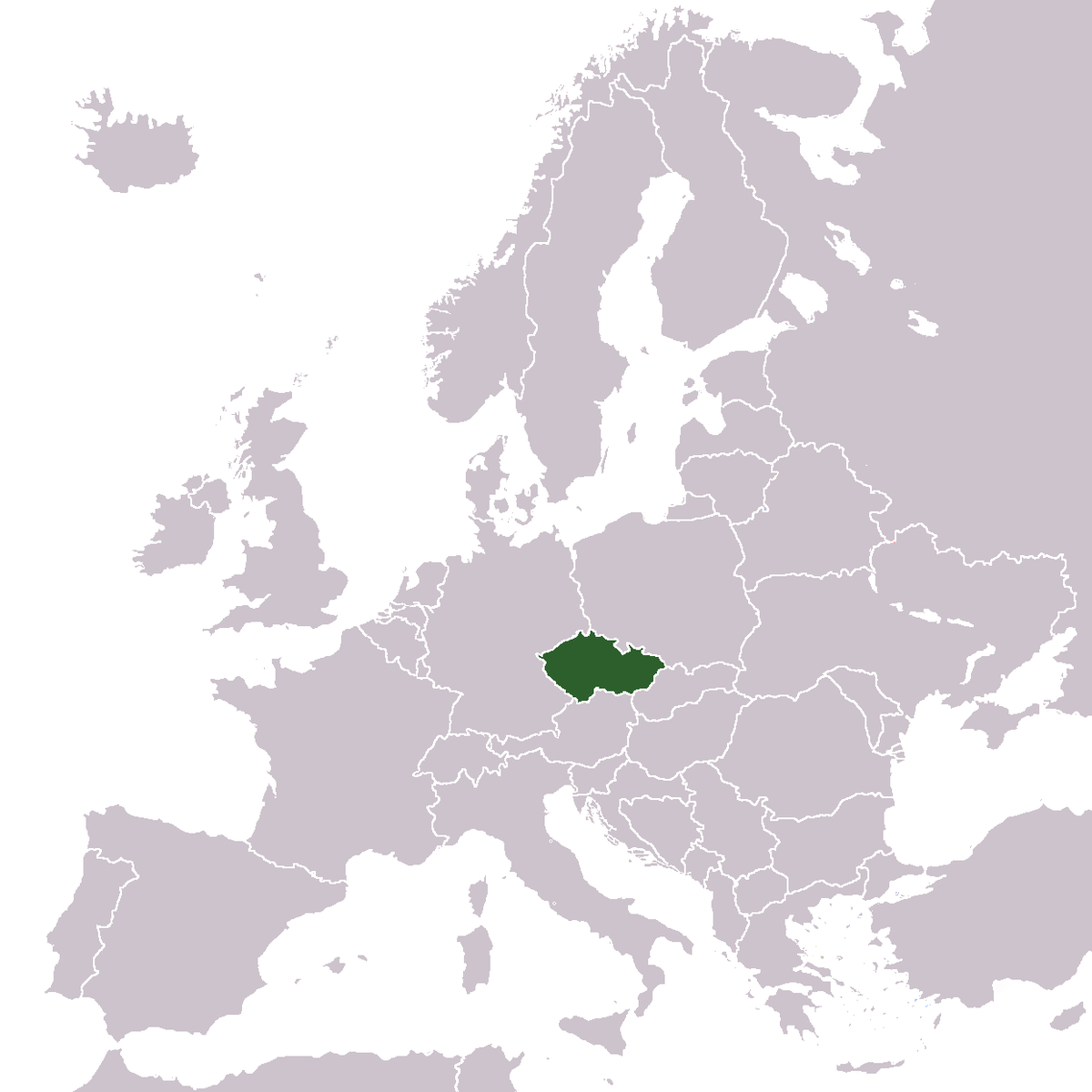 REPÚBLICA CHECA
checos

checo
checa
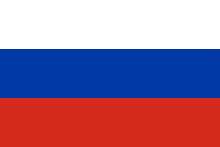 RUSIA
rusos

ruso
rusa
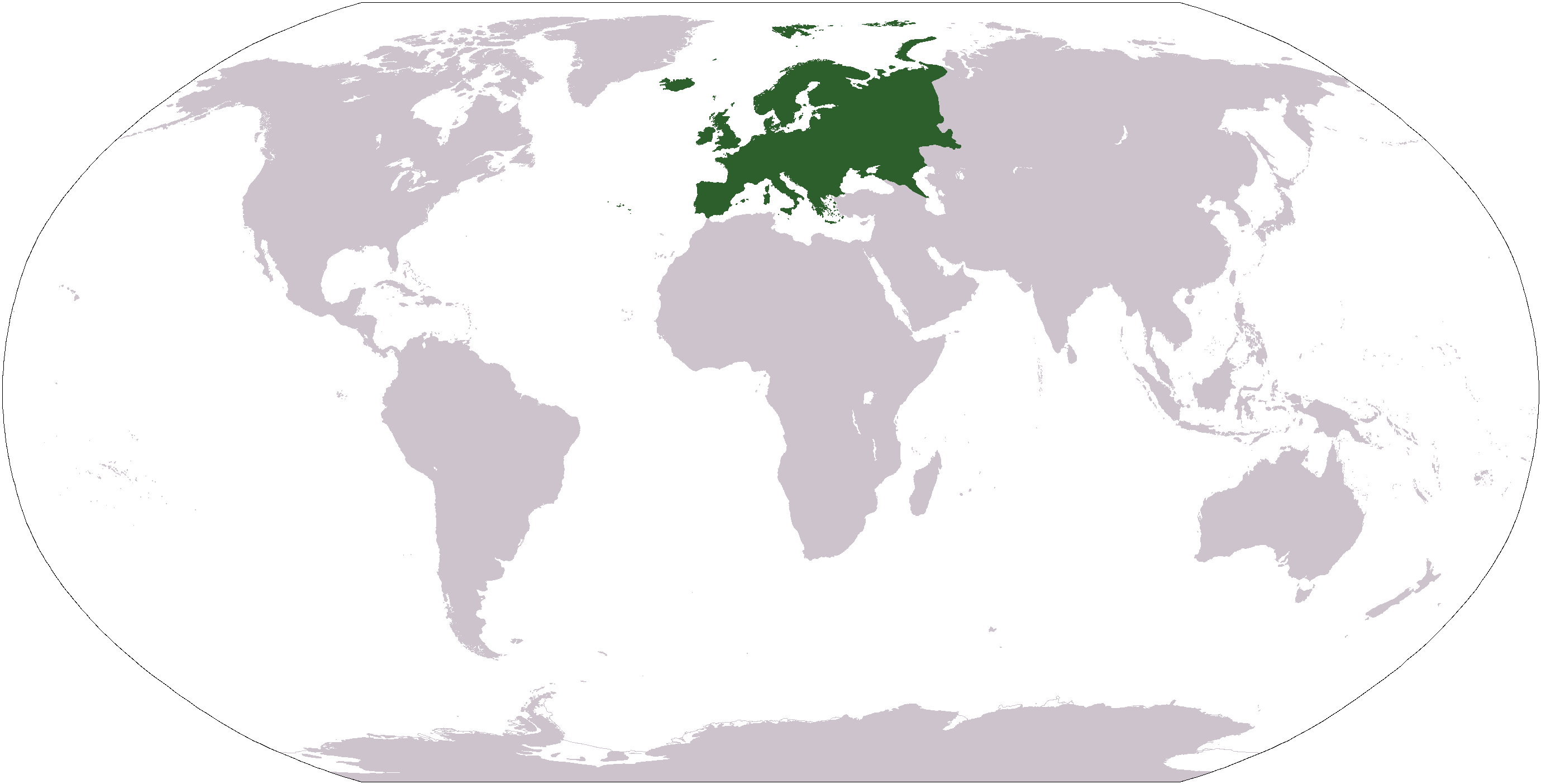 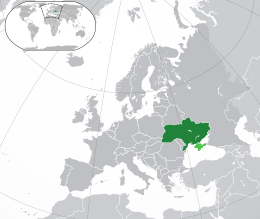 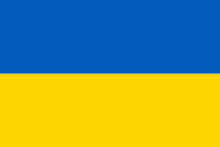 UCRANIA
ucranianos

ucraniano
ucraniana
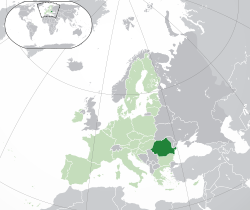 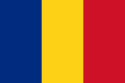 RUMANÍA 
rumanos

rumano
rumana
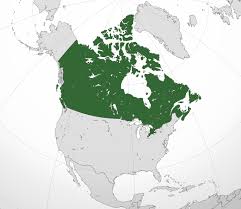 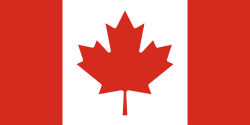 CANADÁ
canadienses

canadiense
canadiense
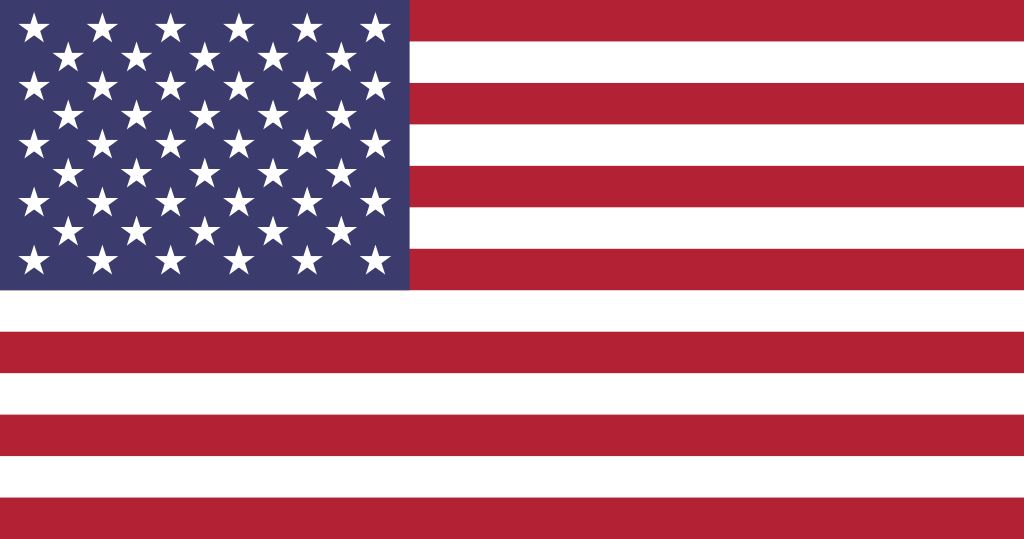 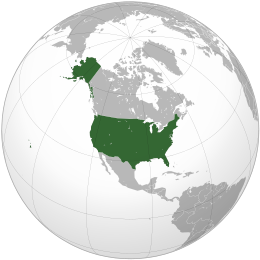 ESTADOS UNIDOS
estadounidenses

estadounidense
estadounidense
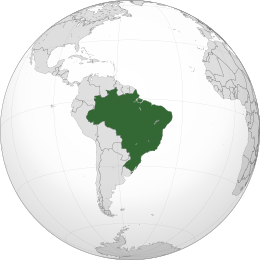 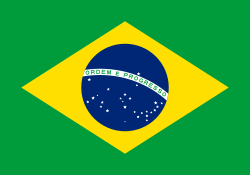 BRASIL
brasileňos

brasileňo
brasileňa
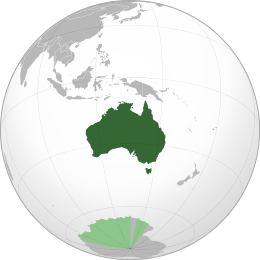 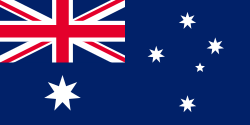 AUSTRALIA
australianos

australiano
australiana
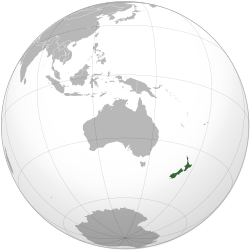 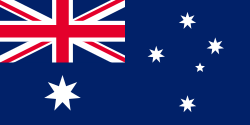 NUEVA ZELANDA
neozelandeses

neozelandés
neozelandesa
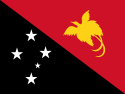 PAPÚA NUEVA GUINEA
papús

papú
papú
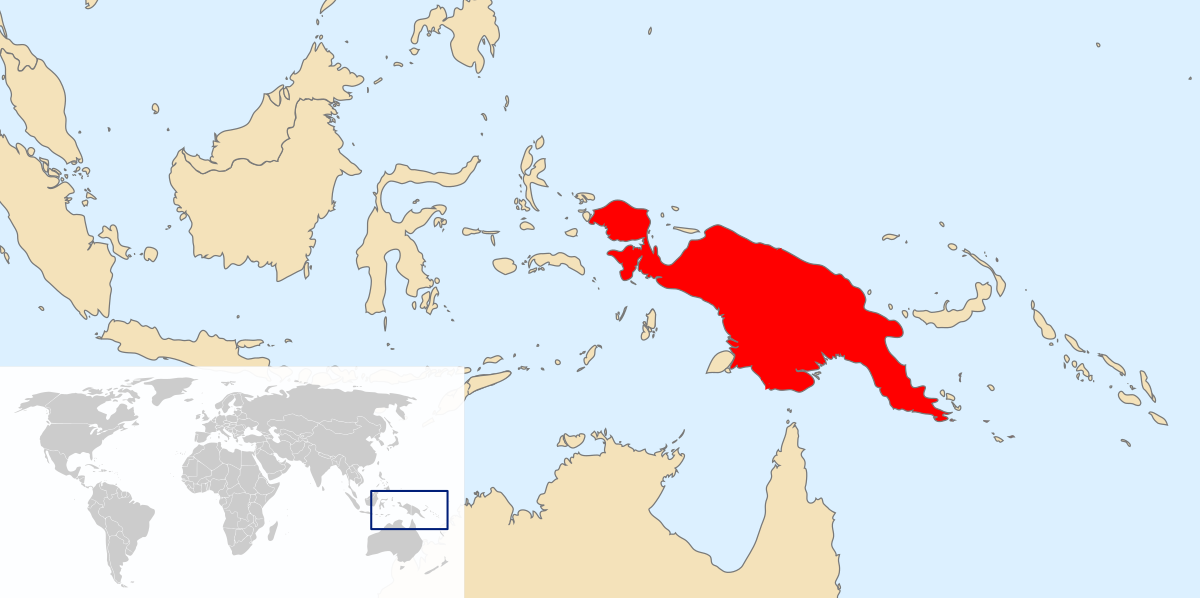 OCEANÍA
oceánicos

oceánico
oceánica
EUROPA 
europeos

europeo
europea
AMÉRICA 
americanos

americano
americana
AMÉRICA DEL NORTE 
( NORTEAMÉRICA)
norteamericanos

norteamericano
norteamericana
AMÉRICA CENTRAL 
( CENTROAMÉRICA)
centroamericanos

centroamericano
centroamericana
AMÉRICA DE SUR
(SUDAMÉRICA)
sudamericanos

sudamericano
sudamericana